TEOLOGIA FEMMINISTA: COSA, COME, PERCHÉ NUOVI SGUARDI E STRUMENTI PER L’IRCParma 24 marzo 2022
DIRE DIO NON È MAI NEUTRO:
 LA BIBBIA È MASCHILISTA?
Marinella Perroni
premesse
mi piacciono i punti interrogativi: fino a che punto si può attribuire una prospettiva divenuta popolare tra la fine del secondo e l’inizio del terzo millennio cristiano a un insieme di testi, cronologicamente anche molto distanti tra loro e molto vari per genere letterario e per intenzionalità, espressione della lunga traiettoria di una cultura religiosa diversa da quella dell’occidente cristiano post-illuminista e post-moderno? 
 Maneggiare con cura: si può, ma sapendo qual è l’operazione che si mette in campo.
il dire come atto comunicativo intraumano non è mai neutro: è sempre una circolazione tra esseri contestualizzati e una delle connotazioni contestuali ineludibili è la sessuazione, realtà non riconducibile a un’alternativa binaria, ma a una complessità di possibilità e di livelli, e all’appartenenza di genere, che, soprattutto per le giovani generazioni, comporta un insieme di aspettative e pressioni ambientali oltre che di predisposizioni e desiderata individuali.
 Di questo ormai siamo ben consapevoli e riteniamo sia una condizione fondamentale anche dell’atto della lettura e dell’interpretazione-ricezione di un testo. Ancor di più se si attribuisce a questo testo il valore di testo venerato come sacro.
1. E vi racconteremo la “loro” storia
“Her stories” (prima domanda del questionario): importanza e limiti della prospettiva storica (Women’s Studies)   l’esempio di Ireneo
il termine “maschilista” appartiene al vocabolario ideologico-politico
le storie possono essere raccontate in molti modi: dai Women’s Studies alla TF : l’ampiezza del diritto all’informazione, a qualsiasi informazione, la decide il potere (religioso).
Elizabeth Cady Stanton (1815-1902)
Elisa Salerno: una vita per le donne (1873-1957)
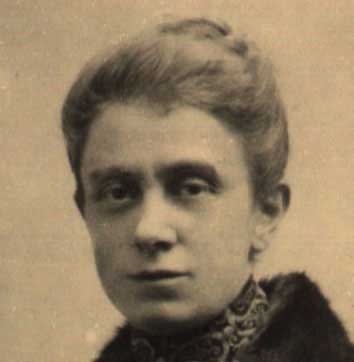 2. La mitica “Bibbia di calzolai”
 la WB 
viene ridicolizzata come pretesa delle donne di rivedere la Scrittura, giudicata opera delle donne e del diavolo.
accusata di favorire la sovversione dell’ordine politico attraverso l’opposizione religiosa
viene accusata come pretesa corporativistica e analogata a una possibile fantomatica “Bibbia dei calzolai”
 «La Bibbia non tratta i calzolai come una classe inferiore o sottomessa gli uomini, le donne si»
 
 L’intreccio tra “personale” “ecclesiale” e “politico”: come mostra la storia delle chiese questo vale, sia pure con modalità molto diverse, sia per gli uomini che per le donne. Ma, per le donne richiede una profonda revisione delle radici patriarcali del testo sacro, del linguaggio e dell’immaginario religioso che da esso hanno preso origine.
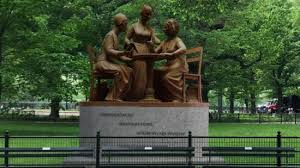  Il 26 agosto a Central Park c’è stata l’inaugurazione della prima statua in omaggio a donne realmente esistite. Un monumento della scultrice Margareth Bergmann e rappresenta le tre suffragette newyorchesi Sojourner Truth, Susan B. Anthony, e Elizabeth Cady Stanton in occasione dei 100 anni del voto alle donne in USA (26 agosto 1920).
3. L’esegesi femminista e la teologia femminista: uno statuto epistemologico complesso
il limite della lettura al femminile e della ricerca del femminile
 Women’s Studies: il necessario ma non sufficiente
teoria critica femminista: un’ermeneutica che comporta il passaggio dall’ampliamento al ribaltamento e quindi l’opposizione al patriarcato
   i Gender Studies: 
uscita dalle impasse o rischio di implosione?
il vantaggio e lo svantaggio della nebulosità e dell’approssimazione
 
cos’è l’esegesi femminista: 
una pratica politica delle donne?
una metodologia specifica?
una criteriologia?
Considerata all’interno di tutta la problematica femminista del 900, l’ermeneutica critica femminista NON SOLTANTO esprime l’istanza di restituire la presenza delle donne alla storia del cristianesimo e di restituire alle donne come eredità la storia biblica MA ANCHE rappresenta il coraggioso tentativo di garantire impianto ideologico complessivo e tracciati metodologici fondati per affrontare il topos delle donne nella tradizione cristiane delle origini come QUESTIONE e non semplicemente come tema. 

Una questione filosofica, storica, teologica, ma anche politica: a ragione la Woman’s Bible è stata accusata di favorire la sovversione dell’ordine politico attraverso l’opposizione religiosa.
4. Conclusione
Nel passaggio dal “tema” alla “questione” affonda le sue radici allora la liceità di attribuire alla Bibbia la qualifica di “maschilista. O meglio: di indagare 
la sua matrice patriarcale
la sua trasmissione patriarcale  
l’uso che ne viene fatto in termini “kyriarkali”, cioè per difendere lo status quo della gerarchia dei sessi a partire dal suo carattere di rivelazione divina.